Multimodal Embeddings
Wenkai Mo
Multimodal Embeddings
Multimodal embedding methods project data from multiple sources.
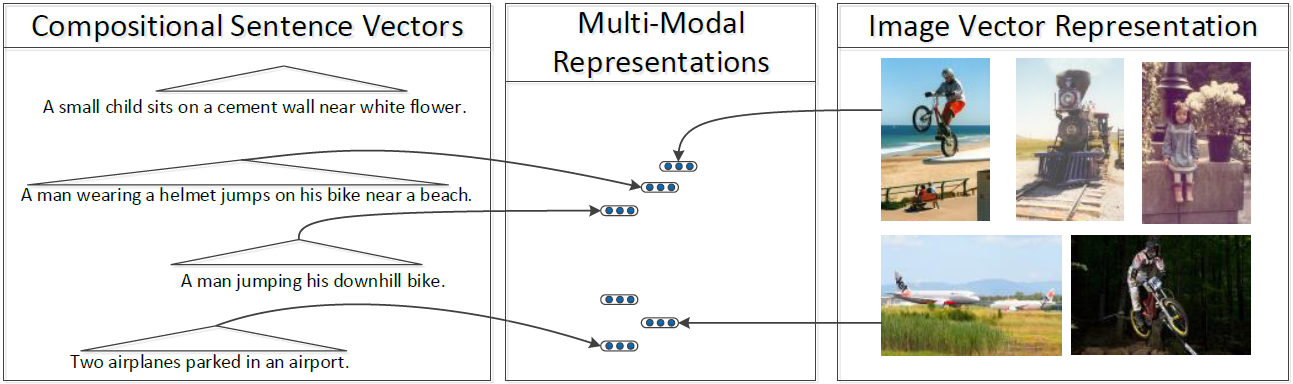 Multimodal Embeddings
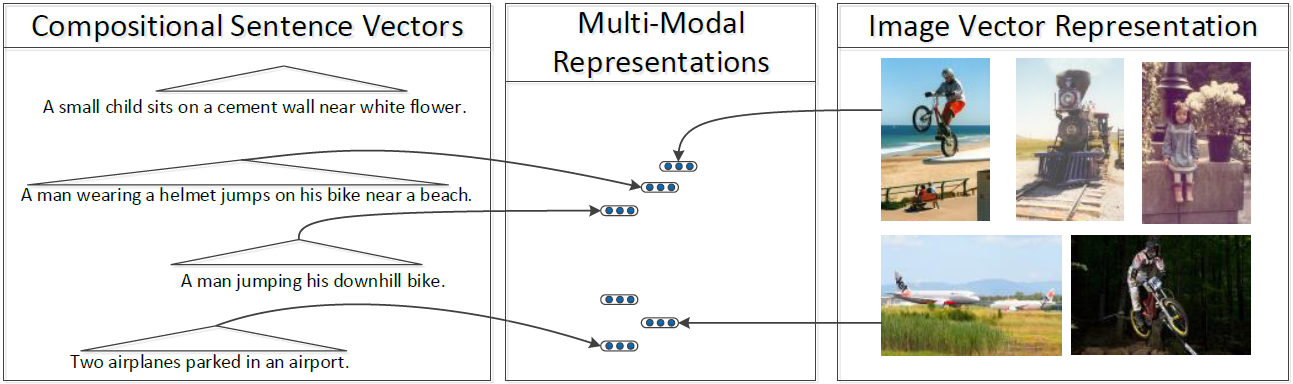 Texts
Images
Representation Learning  -> Joint Optimization
Multimodal Embeddings
Representation Learning Phase
Text: Recursive NN, LSTM, Recurrent NN
Code: Parser Tree
Image: CNN

Joint Optimization
Representation – Text – Recursive NN
Dependency Tree
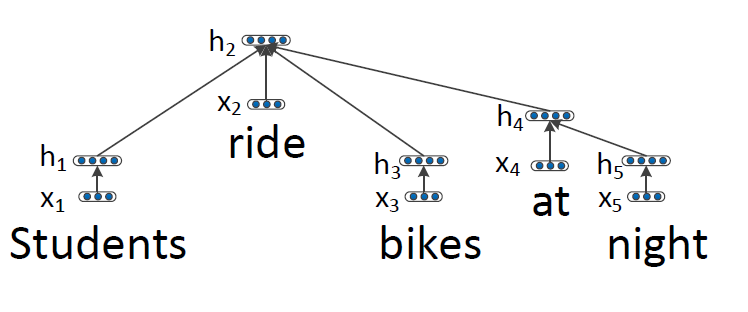 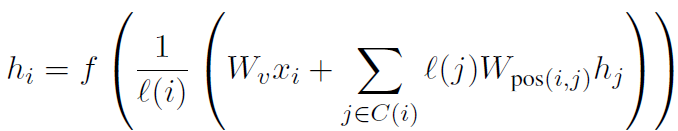 Composition
Representation – Text – Recurrent NN
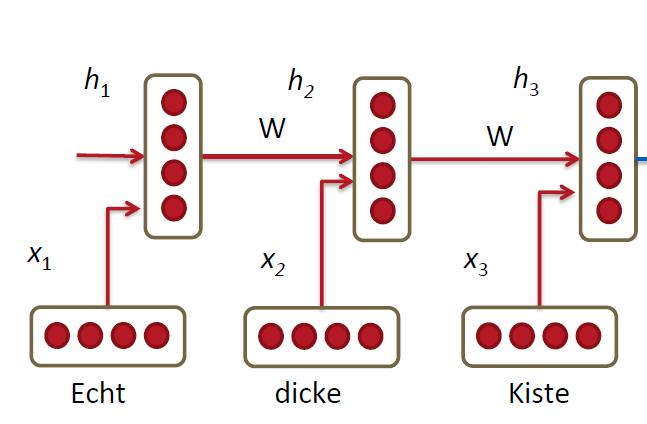 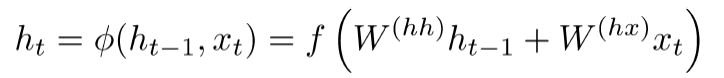 Representation – Text – LSTM RNN
Long-short-term-memories
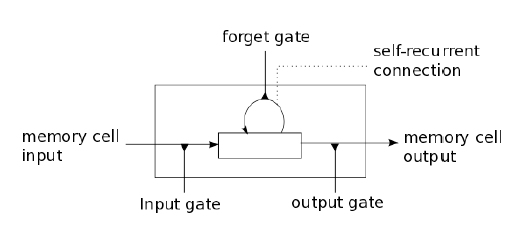 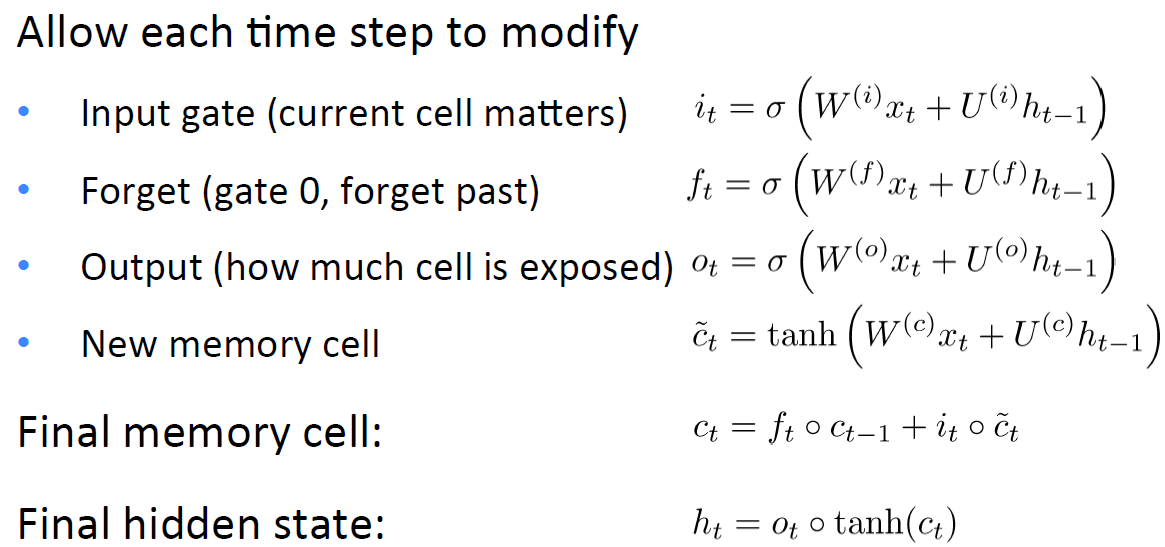 How much should remember input into cell
How much should forget last cell
How much should output
Representation – Text
Topic Model
LDA, LSA, etc.
BOW
TF-IDF
Representation – Code
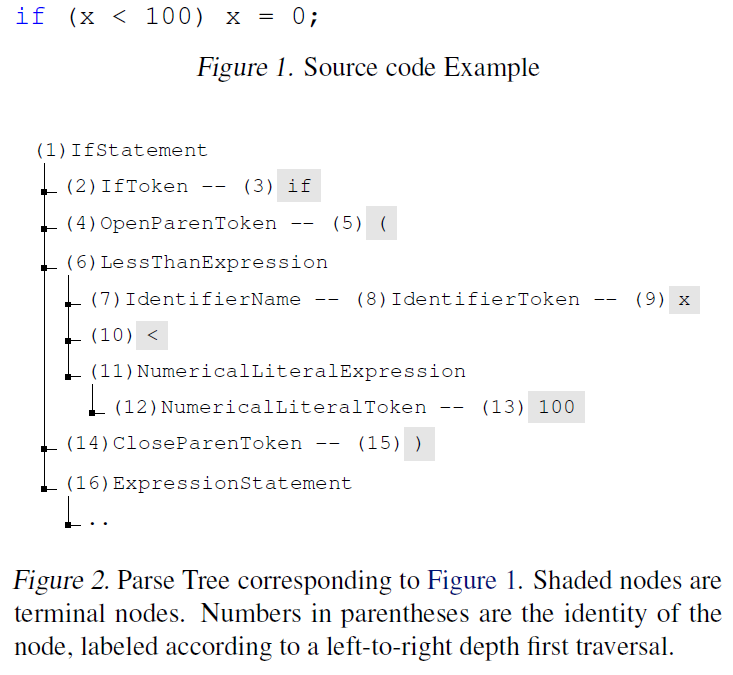 Feature values (e.g., int, i, =)
Positions (e.g., previous token, two tokens back, three tokens back).
Embedding every subtree.
How about Recursive Neutral Network?
Representation - Image
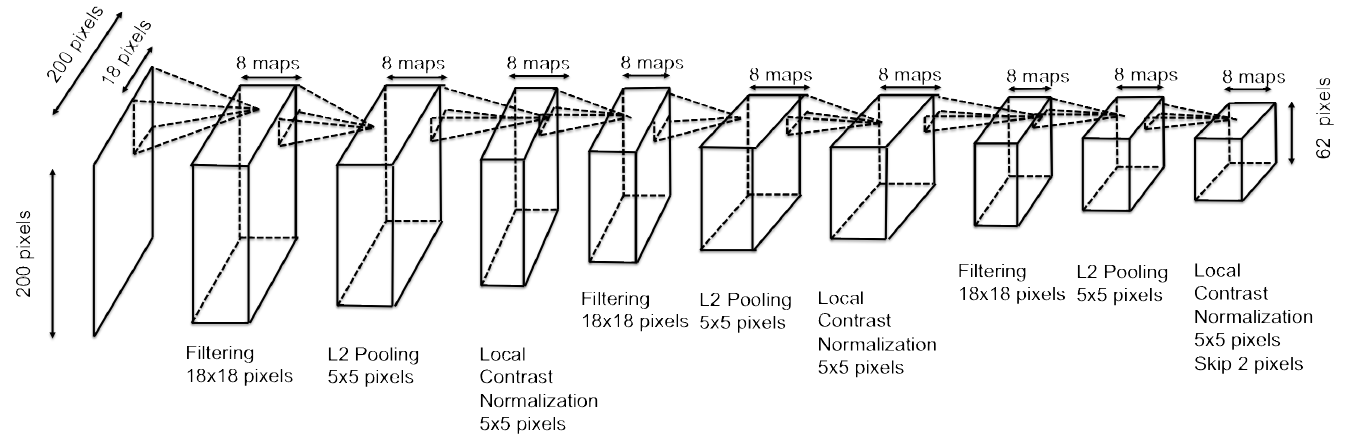 Two Step: Unsupervised Learning (Restricted Bolzmann Machine) + Supervised Training (Classification)
Joint Optimization
Hinge Loss by Inner Product








L2 Loss by Euclidean Distance
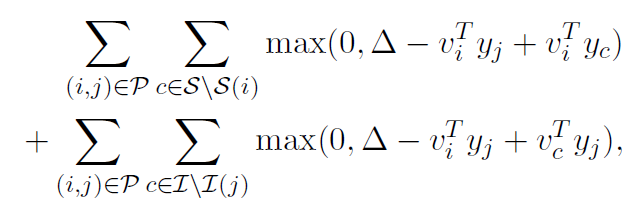 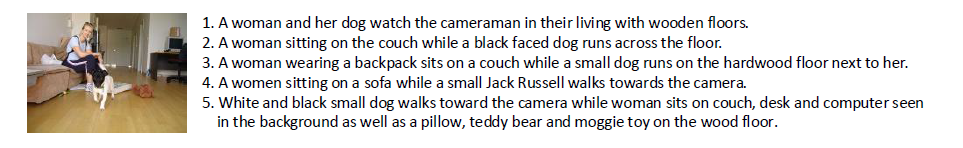 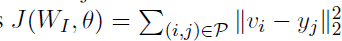 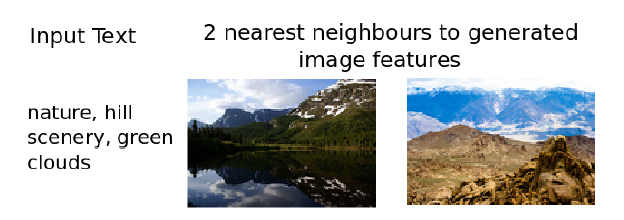 Usage
Zero-shot learning
Information Retrieval



Generation
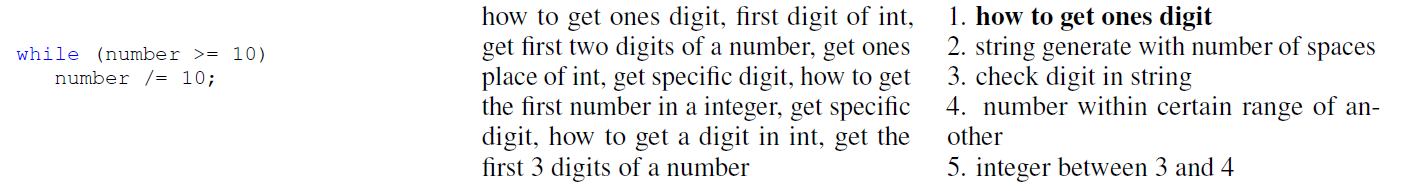 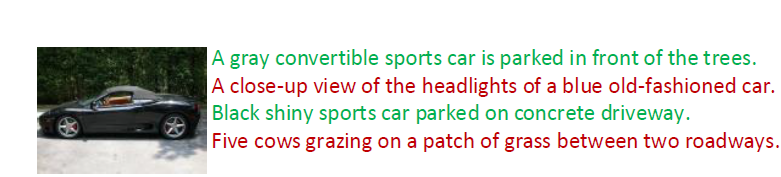 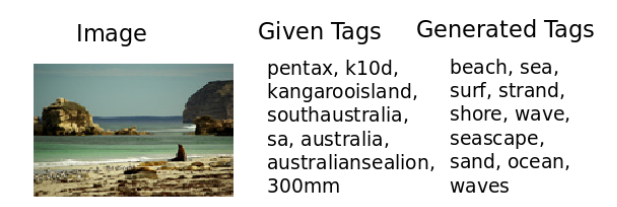 Usage
Cold Start Problem in RS (Hybrid)
Content
New Item (Content)
×
×
×
CF (history)
Reference
Deep Visual-Semantic Alignments for Generating Image Descriptions
Multimodal Learning with Deep Boltzmann Machines
Multimodal Neural Language Models
DeViSE: A Deep Visual-Semantic Embedding Model
From Captions to Visual Concepts and Back
Grounded Compositional Semantics for Finding and Describing Images with Sentences
Representation Learning: A Review and New Perspectives
Show and Tell: A Neural Image Caption Generator
Zero-Shot Learning Through Cross-Modal Transfer
Bimodal Modelling of Source Code and Natural Language